Éducation Thérapeutique
Définitions, objectifs, cadre législatif et réglementaire  de l’ETP
Pr. Catherine Tourette-Turgis, 
Fondatrice de l’Université des Patients – Sorbonne Université & Titulaire de la chaire Compétences et vulnérabilité – Sorbonne Université.
Lennize Pereira Paulo, 
Responsable ETP à COMMENT DIRE & Chercheure Centre de recherche de la Formation au CNAM, Paris & Professeure associée, Sorbonne Université.     
Maryline Rébillon, 
Directrice de COMMENT DIRE & Professeure associée, Sorbonne Université.
‹#›
© COMMENT DIRE, 2012-2023
[Speaker Notes: Bonjour et bienvenue dans ce diaporama qui a pour objectifs de vous présenter en une quarantaine de minutes, les définitions, les objectifs et le cadre législatif et réglementaire de la pratique de l’éducation thérapeutique. 
Il est suivi par un exercice qui vous permettra à la fois de renforcer vos connaissances et aussi  de satisfaire aux exigences de validation des contenus à distance de cette formation. 
Ce cours a été réalisé par l’équipe de COMMENT DIRE et il vous est lu et commenté par Catherine Tourette-Turgis.]
OBJECTIFS
‹#›
L’Éducation Thérapeutique (ET) du patient  s’entend comme un processus de renforcement des capacités du malade et/ou de son entourage à prendre en charge l’affection qui le touche sur la base d’actions intégrées au projet de soin.
C. Saout, B. Charbonnel, D. Bertrand, Pour une politique nationale d’éducation thérapeutique du patient, Rapport présenté à Madame Roselyne BACHELOT-NARQUIN, Ministre de la santé, de la jeunesse, des sports et de la vie associative septembre 2008, 171 p.
© COMMENT DIRE, 2012-2023
[Speaker Notes: Cette définition a le mérite d’emblée de mettre le poids sur le fait que l’ETP s’inscrit dans un processus, ce qui sous entend qu’elle n’est pas une action qui se résume à une intervention unique, un cours sur la maladie par exemple. Elle reconnaît aussi que la maladie requiert des personnes malades (elles-mêmes mais aussi parfois de leurs entourage) des capacités spécifiques que nécessitent un soutien  dans le temps (« processus »), mais aussi une prise en compte de ces capacités à acquérir ou déjà acquises en les intégrant dans le projet de soin (ce que le patient ou son entourage sait déjà, ce qu’il sait faire, les savoir être acquis, etc.). Ces capacités jouent un rôle important dans la gestion de la maladie et on le verra, elles ne portent pas seulement sur le maniement des traitements.]
OBJECTIFS DE L’ETP
Elle vise à rendre le malade plus autonome par l’appropriation de savoirs et de compétences, afin qu’il devienne l’acteur de son changement de comportement à l’occasion d’évènements majeurs de la prise en charge (initiation du traitement, modification du traitement, événements intercurrents…), mais aussi plus généralement tout au long du projet de soin avec l’objectif de disposer d’une qualité de vie acceptable par lui.
‹#›
C. Saout, B. Charbonnel, D. Bertrand, Pour une politique nationale d’éducation thérapeutique du patient, Rapport présenté à Madame Roselyne BACHELOT-NARQUIN, Ministre de la santé, de la jeunesse, des sports et de la vie associative septembre 2008, 171 p.
© COMMENT DIRE, 2012-2023
[Speaker Notes: Souvent, on associe l‘Éducation thérapeutique à une simple transmission d’information ou à un transfert de connaissances. Ce qui est  intéressant dans cette diapositive, c’est que le législateur distingue les  « savoirs et les compétences ». Nous les avons surlignés… Effectivement, les compétences ne sont pas que de savoirs, ce sont aussi des savoirs faire et des savoirs être que tout patient développe au décours de sa maladie, au sens où la maladie nécessite l’acquisition de savoirs, d’attitudes et de savoir être.
L’expression « changement de comportement », nous y reviendrons dans les modules 2 et 3, mais disons déjà que la plupart des soins dans les maladies chroniques nécessitent de la part des patients des ajustements, des comportements. Par exemple, un changement dans le style de vie (intégration du soin dans la vie, d’une activité physique, de recommandations diététiques,…). Ceci est extrêmement difficile et justifie que nous explorions un peu les théories des comportements de santé. 
Il est important de souligner que l’objectif n’est pas de faire de l’éducation pour l’éducation, avec un simple objectif de transfert de savoirs. Il s’agit d’une éducation au service de l’amélioration de la qualité de vie du patient prioritairement et de son entourage.]
Particularités, spécificités et points communs entre les maladies chroniques
‹#›
Certaines maladies chroniques comprennent des traitements médicamenteux et aussi des traitements comportementaux (diabète, hypertension, insuffisance rénale, maladies cardiovasculaires) à tel point qu’introduire une activité physique régulière, perdre du poids et modifier l’alimentation font partie dans certaines maladies du traitement de première ligne.
© COMMENT DIRE, 2012-2023
Particularités, spécificités et points communs entre les maladies chroniques
‹#›
D’autres maladies sont évolutives et dégénératives et la variable d’ajustement ne concerne pas prioritairement une modification de styles de vie.
Il s’agit donc de programmes qui vont aborder d’autres thèmes et notamment qui comportent une forte dimension de soutien, d’aide de l’entourage.
© COMMENT DIRE, 2012-2023
Particularités, spécificités et points communs entre les maladies chroniques
‹#›
Dans le cancer, les traitements sont intermittents, les modifications de style de vie, les activités à conduire portent sur les manières de vivre au mieux et d’alléger les effets indésirables des traitements et nécessitent des examens biologiques et moléculaires à faire régulièrement.
© COMMENT DIRE, 2012-2023
COMPÉTENCES D’AUTOSOIN
COMPÉTENCES PSYCHOSOCIALES
Se connaître soi-même, avoir confiance en soi.
Savoir gérer ses émotions et maîtriser son stress.
Développer un raisonnement créatif et une réflexion critique.
Développer des compétences en matière de communication et de relations interpersonnelles.
Prendre des décisions et résoudre des problèmes. 
Se fixer des buts à atteindre et faire des choix. 
S’observer, s’évaluer, se renforcer, etc.
Soulager les symptômes.
Prendre en compte les résultats, d’une auto-surveillance, d’une auto-mesure.
Adapter des doses de médicaments. 
Initier un auto-traitement. 
Réaliser des gestes techniques et des soins.
Prévenir des complications évitables
‹#›
Recommandations Education Thérapeutique du patient, Définition, finalités et organisation. Haute Autorité de Santé, juin 2007.
© COMMENT DIRE, 2012-2023
Pause réflexive
‹#›
Nous aborderons prochainement les modalités de dispensation de l’ETP dans le cadre des programmes que vous allez vous-mêmes animer.
© COMMENT DIRE, 2012-2023
CADRE LÉGISLATIF ET RÉGLEMENTAIRE
‹#›
La loi HPST : 22 juillet 2009
TITRE III: Accès de tous à des soins de qualité
TITRE VI : Éducation thérapeutique du patient
Le décret n°2010-904 du 2 août 2010 relatifs aux conditions d’autorisation des programmes d’éducation thérapeutique du patient
L’Arrêté du 2 aout 2010 relatif au cahier des charges des programmes d’ETP et à la composition du dossier de demande de leur autorisation.(abrogé)
Le Décret n°2010-906 du 2 août 2010 relatif aux compétences requises pour dispenser l'éducation thérapeutique du patient 
Le Décret n°2013-449 du 31 mai 2013 relatif aux compétences requises pour dispenser ou coordonner l’ETP
© COMMENT DIRE, 2012-2023
[Speaker Notes: Nous allons voir maintenant quelques aspects du cadre législatif et réglementaire qui peuvent nous intéresser déjà aujourd’hui pour avancer dans une meilleure connaissance et maîtrise du cadre et des modalités de mise en œuvre de programme d’ETP. 
Au fur et à mesure de la formation, nous envisagerons et approfondirons certains aspects en lien avec ce cadre règlementaire.]
CADRE LÉGISLATIF ET RÉGLEMENTAIRE
L’Arrêté du 14 janvier 2015 relatif au cahier des charges des programmes d’éducation thérapeutique du patient et à la composition du dossier de demande de leur autorisation et de leur renouvellement et modifiant l’arrêté du 2 août 2010 modifié relatif aux compétences requises pour dispenser ou coordonner l’éducation thérapeutique du patient.

Ordonnance 2020-1407 du 18 novembre 2020  relative aux missions des agences régionales de santé (Titre II, article 2)

Arrêté du 30 décembre 2020 relatif au cahier des charges des programmes d’éducation thérapeutique du patient et à la composition du dossier de déclaration et modifiant l’arrêté du 2 août 2010 modifié relatif aux compétences requises pour dispenser ou coordonner  l’éducation thérapeutique du patient.
La loi HPST : 22 juillet 2009
TITRE III: Accès de tous à des soins de qualité
TITRE VI : Éducation thérapeutique du patient

Le décret  2010-904 du 2 août 2010 relatifs aux conditions d’autorisation des programmes d’éducation thérapeutique du patient

L’Arrêté du 2 aout 2010 relatif au cahier des charges des programmes d’ETP et à la composition du dossier de demande de leur autorisation (abrogé)

Le Décret 2010-906 du 2 août 2010 relatif aux compétences requises pour dispenser l'éducation thérapeutique du patient

Le Décret 2013-449 du 31 mai 2013 relatif aux compétences requises pour dispenser ou coordonner l’ETP

L’Arrêté du 31 mai 2013 modifiant l’arrêté du 2 aout 2010 relatif aux compétences requises pour dispenser l’ETP
‹#›
© COMMENT DIRE, 2012-2023
LOI HPST : TITRE III :   « Accès de tous à des soins de qualité »
‹#›
L’ET est reconnue par la loi pour toute personne atteinte d’une maladie chronique et dont l’état le nécessite.
Le patient est en droit de ne pas accepter le programme qui lui serait proposé. Son refus ne pourra pas conduire à une sanction (pas de sanction financière non plus des assureurs).
© COMMENT DIRE, 2012-2023
[Speaker Notes: La loi HPST (Hôpital, Patients, santé, territoires) : Titre III. « Accès de tous à des soins de qualité » :
Chap. I
L'éducation pour la santé et l’éducation thérapeutique font partie de la prise en charge continue des malades. On entre avec cette loi dans un dispositif de loi généralisé en France où 15 million de personnes sont atteintes de malades chroniques. Nous sommes donc d’emblée confrontés  à des problèmes de faisabilité, alors qu’elle est susceptible d’être proposée à toute personne atteinte d’une maladie chronique…On verra en quoi cette question est l’occasion de débats, comme par exemple : à qui proposer l’éducation en priorité ? comment sait-on que l’état du patient la nécessite ? S’agit-il de l’état médical du patient, de son état psychologique ?
Il est important de noter ici que le patient est libre de refuser la proposition d’ETP surtout si elle ne lui convient pas du tout ou encore ne répond pas ou plus à ses besoins prioritaires, tels qu’il les perçoit. Cela met en questions les modalités « contractuelles » proposées parfois aux patients pour bénéficier d’e l’ETP.]
ARS* : déclaration des programmes Ordonnance n° 2020-1407 du 18 nov. 2020, Titre II, Art. 2.
MESURES RELATIVES AU RÉGIME DE DÉCLARATION DES PROGRAMMES  D’ÉDUCATION THÉRAPEUTIQUE DU PATIENT
‹#›
Les programmes d’ETP doivent être déclarés avant leur mise en œuvre auprès de l’ARS* qui est la seule compétente dans son ressort territorial pour recevoir ces déclarations.

Les programmes d’éducation thérapeutique du patient sont conformes à un cahier des charges national dont le contenu est est défini par arrêté du ministre chargé de la santé, sur la base des recommandations et référentiels établis par la Haute Autorité de santé.
 
Les dispositions des articles L. 1161-2 et L. 1162-1 du code de la santé publique demeurent applicables dans leur rédaction antérieure à l’entrée en vigueur du I et du II aux programmes d’éducation thérapeutique du patient autorisés avant le 1er janvier 2021. Les demandes d’autorisation en cours d’instruction au 1er janvier 2021 sont regardées comme des déclarations au sens de l’article L. 1161-2 et soumises aux dispositions résultant du I.
ARS* signifie agence régionale de santé
© COMMENT DIRE, 2012-2023
[Speaker Notes: Cela veut dire qu’il y a des règles à suivre pour pouvoir mettre en place et animer un programme et pratiquer l’ETP.]
Cahier des charges et dossier de déclarationAnnexe 1 & 2 de l’Arrêté du 30 décembre 2020.
RUBRIQUES A DOCUMENTER POUR LE DOSSIER DE DECLARATION
‹#›
Les 8 rubriques ci-après son à documenter
Structure accueillant le programme
Le coordinateur ou la coordinatrice du programme
La composition de l’équipe intervenante dans le programme y compris les patients intervenants
Le programme
Les coordinations internes et externes
La confidentialité du programme
L’évaluation du programme (annuelle et quadriennale)
Le financement du programme

NB : Selon les régions, les ARS peuvent demander plus ou moins de détails sur le contenu et le déroulement des séances éducatives. Ainsi, les dossiers de déclarations de programmes peuvent être différents.
© COMMENT DIRE, 2012-2023
ARS : déclaration des programmesArrêté du 30 déc. 2020
ZOOM « 6. LA CONFIDENTIALITE DU PROGRAMME »
‹#›
Décrire « selon quelles modalités la confidentialité des données concernant le patient est assurée (…) le consentement de la personne pour entrée dans le programme (…) et pour la transmission des données est recueillies ».  
En référence à la RGPD – Les données recueillies dans le cadre de l’ETP sont des données à caractère personnelles dites « sensibles ». Leur protection doit être assurée. 
Charte d’engagement et de confidentialité signée par chaque intervenants (professionnels de santé, patients-experts, autres professionnels, tous formés en ETP).
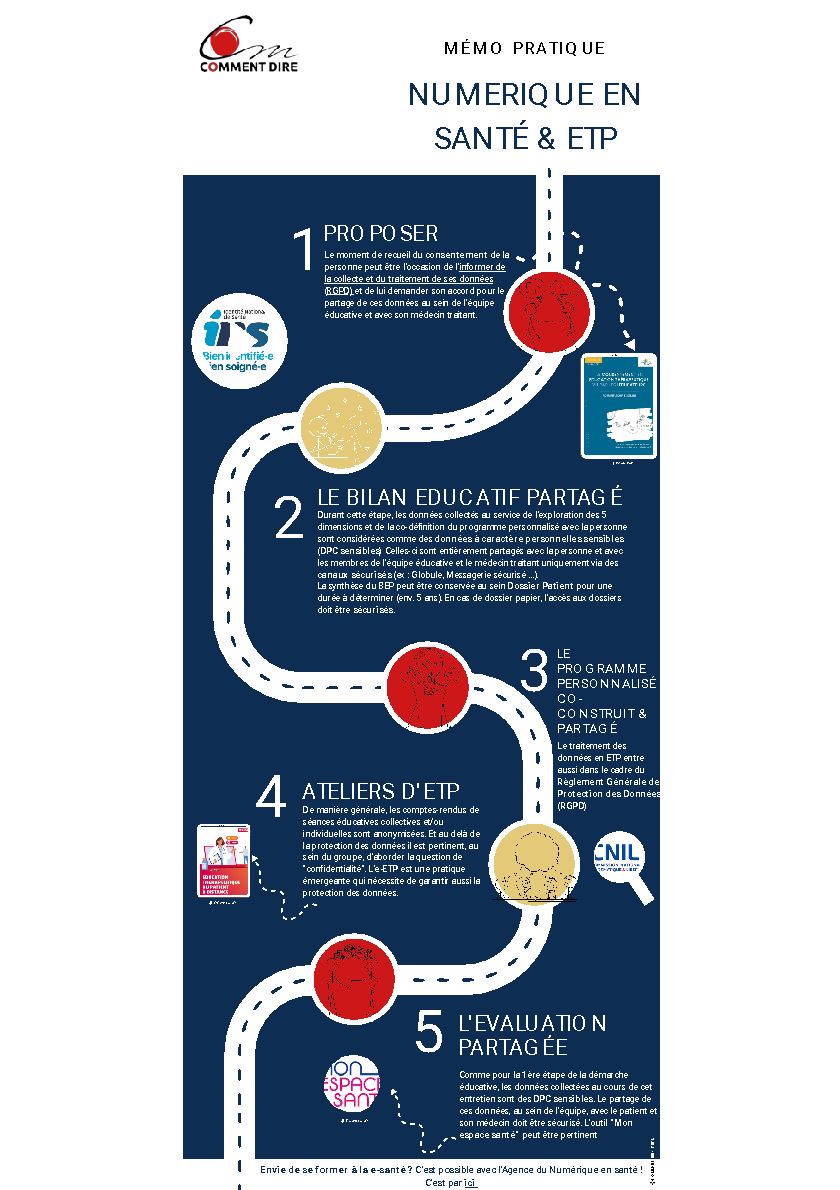 © COMMENT DIRE, 2012-2023
ARS : déclaration des programmesArrêté du 30 déc. 2020
CAHIER DES CHARGES DES PROGRAMMES d’ETP /COMPOSITION DE L’EQUIPE
‹#›
Les programmes d’ETP sont coordonnés par un médecin, par un autre professionnel de santé ou par un représentant dûment mandaté d’une association de patients agréée.
Un programme doit être mis en œuvre par au moins deux professionnels de santé de professions différentes. 
Lorsque le programme n’est pas coordonné par un médecin, l’un de ces deux professionnels de santé est un médecin.
Les intervenants ainsi que le coordinateur doivent justifier des compétences en ETP (arrêté du 2 août 2010 modifié…)
Une attestation de formation, délivrée par un organisme de formation, est fournie pour chaque membre de l’équipe…
© COMMENT DIRE, 2012-2023
En 2014
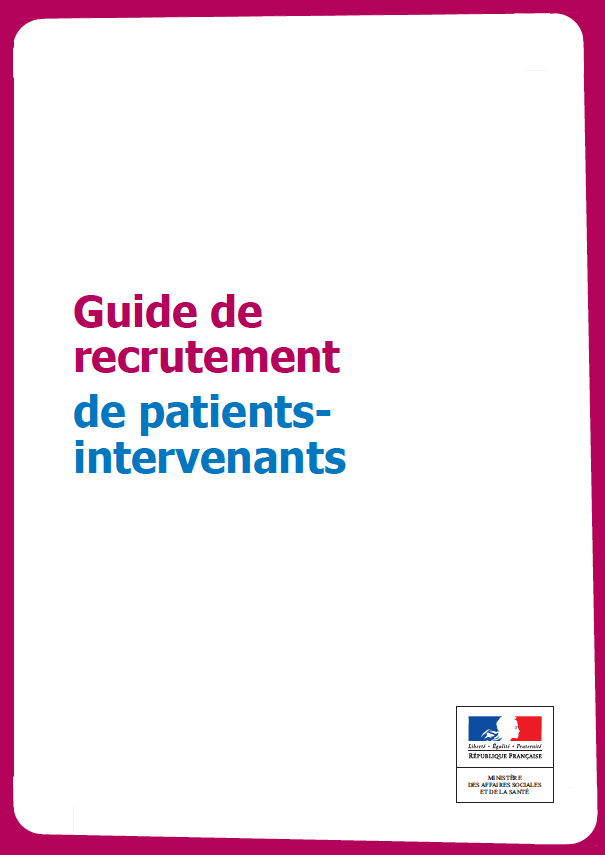 ‹#›
Guide de recrutement des Patients Intervenants, Direction Générale de la Santé (DGS) 2014



Guide d'engagement dans les programmes d'ETP - Direction Générale de la Santé (DGS) 2014
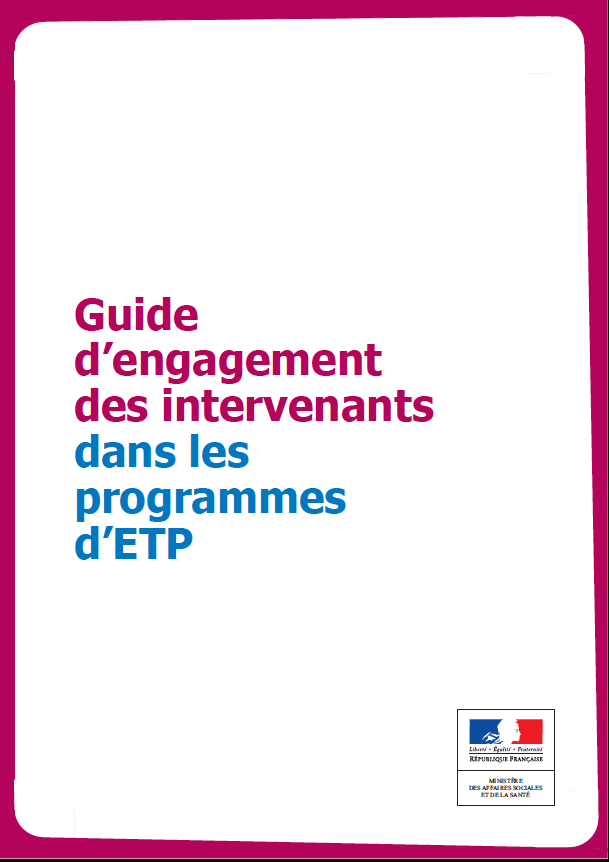 © COMMENT DIRE, 2012-2023
ÉVALUATION DES  PROGRAMMES
‹#›
Elle comprend deux axes (1) :
L’auto évaluation annuelle (aspects quantitatifs et qualitatifs) (2)
L’évaluation quadriennale du programme autorisé par l’ARS.
Annexe 1 de l’Arrêté du 2 août 2010 relatif au cahier des charges des programmes d’éducation thérapeutique du patient et à composition du dossier de demande de leur autorisation.
 Education thérapeutique  du patient, l’autoévaluation annuelle en 10 questions-réponses, HAS, mars 2012.
© COMMENT DIRE, 2012-2023